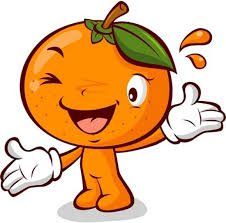 Остров здоровья
Станция 
«Витаминка»
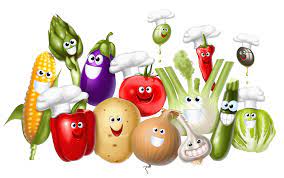 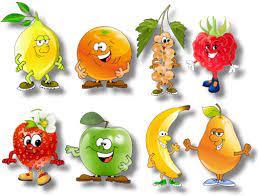 Воспитатель:
 Булавина М.Н.
2023 г
Человеку нужно есть,
Чтобы встать и чтобы сесть,
Чтобы прыгать кувыркаться,
Песни петь, дружить ,смеяться
Чтоб расти и развиваться,
И при этом не болеть,
Нужно правильно питаться
С самых юных лет уметь.
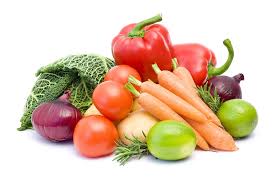 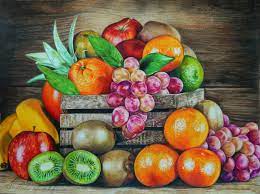 Загадки
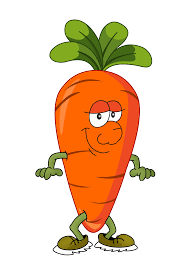 Я не сливки, не сырок,
Белый вкусный ….

Круглое, румяное ,
Я расту на ветке:
Любят меня взрослые
И маленькие детки.

Красный нос в землю врос,
А зеленый хвост снаружи.
Нам зеленый хвост не нужен, 
Нужен только красный нос.

Одевалась, одевалась…
А как осень подошла,
Нам одежки отдала.Сотню одежонок сложили мы в бочонок.
Вильнет хвостом туда-сюда-
И нет ее и нет следа.

Может и разбиться,                                               
Может и сварить,
Если хочешь в птицу
Может  превратиться.

Я вырос на грядке,
Характер мой гадкий:
Куда не приду,
Всех до слез доведу.
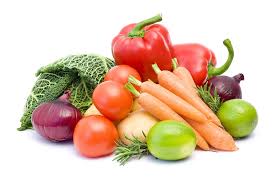 Витамин А очень важен для зрения и влияет на рост организма.
 При его недостатке пище дети плохо растут. 


Помни истину простую-
Лучше видит только тот,
Кто жует морковь сырую
Или сок морковный пьёт.
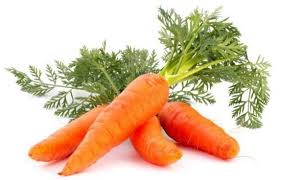 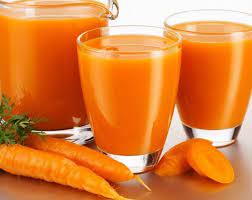 Витамин В способствует хорошей работе сердца. 
Укрепляет организм ,
 дает запас энергии, участвует в процессах кроветворения.


Очень важно спозаранку
Есть за завтраком овсянку.
Черный хлеб полезен нам
И не только по утрам.
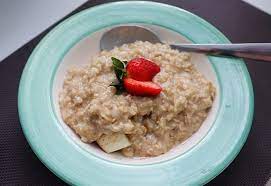 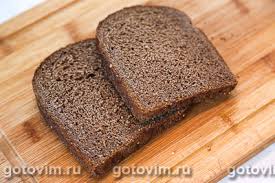 Витамин С укрепляет организм, 
и человек меньше подвергается простудным заболеваниям, поэтому если не хотите заболеть гриппом, больше ешьте фрукты и сырые овощи.

От простуды и ангины
Помогают апельсины,
Ну а лучше съесть лимон,
Хоть и очень кислый он.
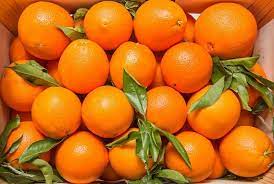 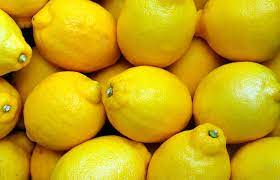 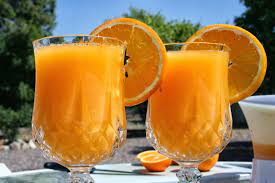 Витамин Д  способствует укреплению тканей всего тела, укрепляет костную систему. Этот витамин в организме образуется и под действием солнца, поэтому, чтобы быть здоровым, летом нужно всем загорать.

Рыбий жир всего полезней,
Хоть противный - надо пить.
Он спасает от болезней.
Без болезней лучше жить!
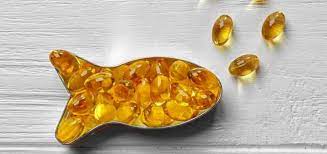 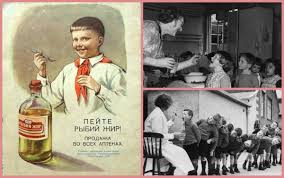 Витамин Е принимает участие в процессах роста и развития организма.
 А еще его называют витамином красоты. Если будете больше есть такие продукты, где много витаминов Е, то станете красивыми.

Витамин Е, мы советуем тебе,
Чтоб и рос ты, и жил,
Ни о чем не тужил.
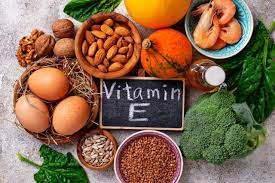 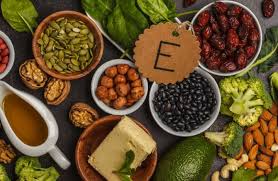 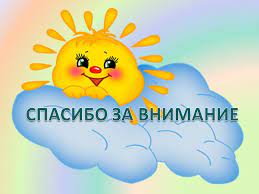